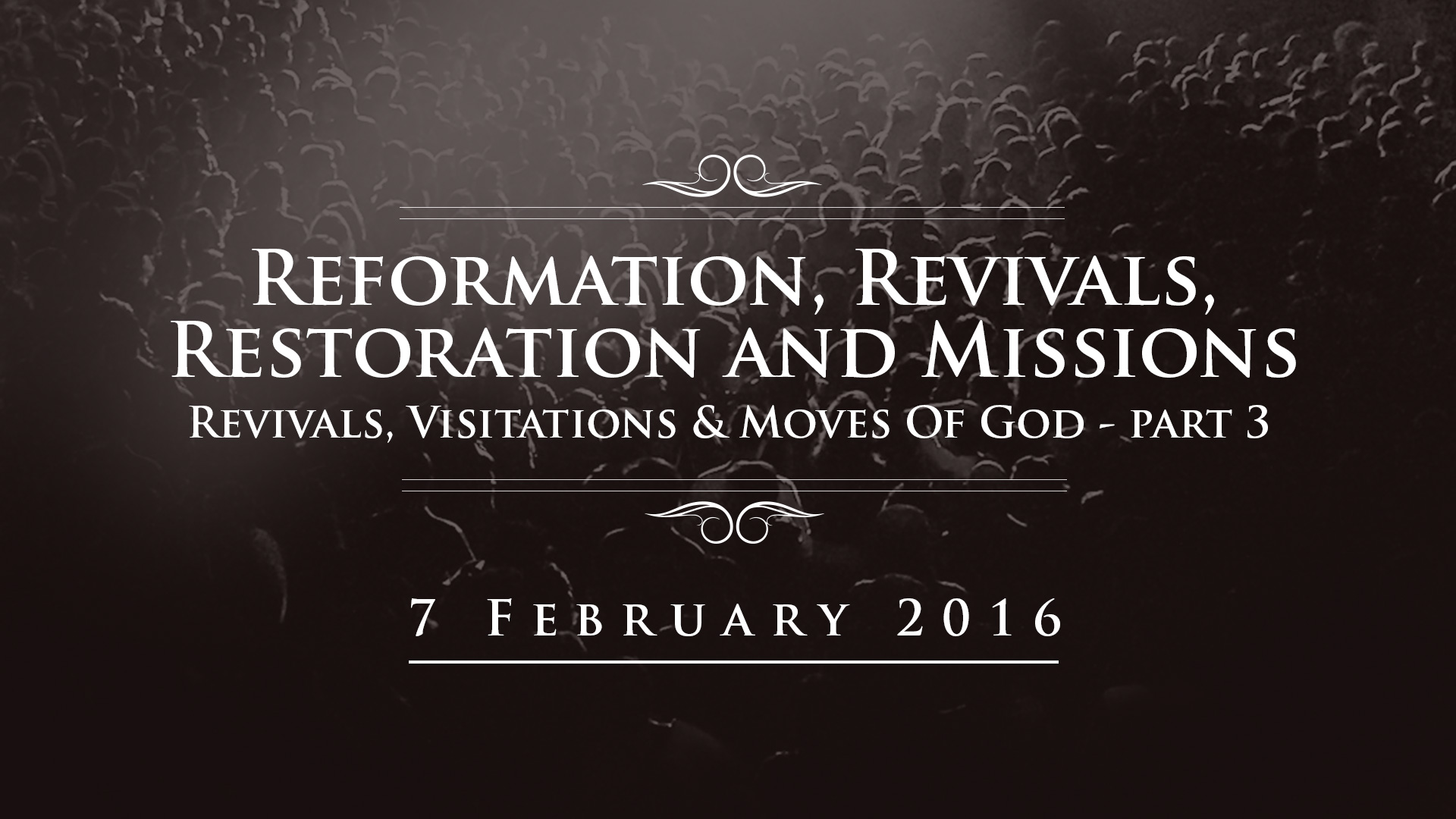 Deuteronomy 4:9  
Only take heed to yourself, and diligently keep yourself, lest you forget the things your eyes have seen, and lest they depart from your heart all the days of your life. And teach them to your children and your grandchildren,
Joshua 4:6-7
6 that this may be a sign among you when your children ask in time to come, saying, 'What do these stones mean to you?' 
7 Then you shall answer them that the waters of the Jordan were cut off before the ark of the covenant of the LORD; when it crossed over the Jordan, the waters of the Jordan were cut off. And these stones shall be for a memorial to the children of Israel forever."
Psalm 44:1-4
1 We have heard with our ears, O God, Our fathers have told us, The deeds You did in their days, In days of old: 
2  You drove out the nations with Your hand, But them You planted; You afflicted the peoples, and cast them out.
Psalm 44:1-4
3  For they did not gain possession of the land by their own sword, Nor did their own arm save them; But it was Your right hand, Your arm, and the light of Your countenance, Because You favored them. 
4  You are my King, O God; Command victories for Jacob.
First Century (A.D. 1–100)
A.D. 30 The Day of Pentecost. The outpouring of the Spirit. The Church is born. The book of Acts covers approximately 40 years from the birth of the New Testament Church.

A.D. 52 Apostle Thomas arrives in Malabar and Coromandel Coast in India and founds church.
First Century (A.D. 1–100)
A.D. 66-68 Paul and Peter put to death most likely by Nero. 

A.D. 70 Jerusalem is destroyed

A.D. 90 Council of Jamnia
The Jews in the Council of Jamnia made a firm acknowledgment of the Hebrew OT book as Holy Scripture
First Century (A.D. 1–100)
A.D. 95 Book of Revelation written.

A.D. 96-150 Growing recognition and collection into groups of the New Testament books. 

A.D. 98: The apostle John dies soon being about 100 years old.

A.D. 99: All New Testament writings are completed.
2nd Century (A.D. 101–200)
A.D. 125: Aristides writes the first early church "Apology" a defense of the faith presented to the emperor Hadrian.

A.D. 155: Justin Martyr writes his “First Apology”
Justin inaugurates the age of the apologists
2nd Century (A.D. 101–200)
A.D. 155: Polycarp is martyred at age 84.
His martyrdom took place around A.D. 155. Polycarp trained the Chruch historian Irenaeus. 

A.D. 183 to 186: Irenaeus writes “Against Heresies”, the most thorough book on gnosticism ever written.
3rd Century (A.D. 201–300)
A.D. 300 before the close of the Century, Antony the Great (A.D. 251- A.D. 356) of Egypt goes into desert as a hermit, an important early step in development of monasticism.
4th Century (A.D. 301–400)
A.D. 303 Emperor Diocletian persecutes Church intending to wipe out the church. It failed.

A.D. 312 Constantine the Great has a vision of a cross

A.D. 313 to 337 Emperor Constantine's reign brings favor to the early churches
4th Century (A.D. 301–400)
A.D. 318 The Arian controversy

A.D. 325 The Council of Nicea
The Council of Nicea issued an official creed, the "Nicean Creed", based on the early church's rule of faith.

A.D. 367 Canon of New Testament confirmed.
Middle Ages & Early Reformers (A.D. 401-1500)
A.D. 596 : Gregory the Great sends Augustine and a team of missionaries to England to reintroduce the Gospel.

A.D. 635 : First Christian missionaries from Asia Minor and Persia arrive in China

1150-1270 Peter Waldo And The Waldenses
Middle Ages & Early Reformers (A.D. 401-1500)
1382 John Wycliffe: Reformation Morningstar, Full English Bible

1415 John Huss: Faithful unto Death
burned at the stake on July 6, 1415

1455 Gutenberg's Latin Bibles
Reformation Leading To Revival (1501–1800)
1516 Erasmus, Dutch scholar, Monk turned writer
Erasmus loaded the cannon that Luther fired. 

1517 Martin Luther Posted his 95 Theses (October 31, 1517)

1519 Zurich Reform under Ulrich Zwingli

1525 Reformation Radicals: The Anabaptists
Reformation Leading To Revival (1501–1800)
1525 William Tyndale, Original Greek and Hebrew Translation of the English Bible

1556 John Knox - reforms in Scotland
John Knox's prayer "Lord, give me Scotland or else I die"

1611 King James (“Authorized”) Version
Reformation Leading To Revival (1501–1800)
1726-1750 The Great Awakening in North America

1727 The Moravian Revival in Germany

1738 The Methodist Revival in England

1741-1744 The Cambuslang Revival in Scotland
Reformation Leading To Revival (1501–1800)
1742-1746 : David Brainerd, Missionary to the North American Indians

1761-1833, William Carey, Missionary in India

1781-1812, Henry Martyn, missionary in India and Persia
Reformation Leading To Revival (1501–1800)
1782-1834, Robert Morrison, First Protestant missionary in China

1788-1859, Andoniram and Ann Judson, Missionaries in Burma (and India)

1793-1855, Dr. John Scudder, Jr, Medical missionary in India
19th Century-Preparing The Way (1801–1900)
1800-1840 The Second Great Awakening Revival in North America

Many notable missionaries during this period:
David Livingstone, Missionary in Africa
William Burns, missionary in China
J. Hudson Taylor, Missionary in China
George Muller, in Bristol, England
Mary Slessor, Missionary in West Africa
19th Century-Preparing The Way (1801–1900)
1857-1858 The Laymen's Prayer Revival, New York

1859 Ulster, Northern Ireland Revival
1859 Prayer revival in Wales

1860 Revival in Scotland
1860 Revival in South Africa
1860 The Jamaican Revival
19th Century-Preparing The Way (1801–1900)
The Healing Forerunners (Healing Evangelists)
John Alexander Dowie (1847-1907)
Dr. John G. Lake (1870-1935)
F. F. Bosworth (1877-1958)
The 20th and 21st Centuries-Revivals And Movements (A.D. 1901– Present)
1900 Charles Fox Parham and Bethel Bible College in Topeka, Kansas.
The 20th and 21st Centuries-Revivals And Movements (A.D. 1901– Present)
1904 The Welsh Revival and Evan Roberts

1904-1905 Revival in South Africa

1904 John Hyde and the Sialkot revival in Punjab
1905 Mukti Mission Revival and Pandita Ramabai

1906 The Azusa Street Revival and William Seymour
The 20th and 21st Centuries-Revivals And Movements (A.D. 1901– Present)
There after we see revivals breaking out in several part of the world and mighty moves of God’s Spirit.
The 20th and 21st Centuries-Revivals And Movements (A.D. 1901– Present)
RESTORATION of the Church:
#1, Restoration of Spiritual Truth

#2, Restoration In The Wineskin To Contain New Wine
1960’s office of the Evangelist
1970’s office of the pastor/teacher
1980’s office of the prophet
1990’s office of the apostle
The 20th and 21st Centuries-Revivals And Movements (A.D. 1901– Present)
RESTORATION of the Church:
#3, Restoration In God's Purpose For His People
#4, Restoration In The Church's Impact On The World
Key observations
1, REFORMATION prepares the way for REVIVAL. REVIVAL results in the RESTORATION of the Church and spurs MISSIONS and CHURCH GROWTH.
Key observations
2, There have been seasons of global revival, where many regions experience revival about the same time. 

We need to be sensitive to what is happening globally in the Body of Christ and respond correctly.
Key observations
3, Sharing revival stories often ignites revival.
REFORMATION prepares the way for REVIVAL. REVIVAL results in the RESTORATION of the Church and spurs MISSIONS and CHURCH GROWTH.

Reformation = aligning to truth, removing what is wrong

Revival begins with personal reformation.